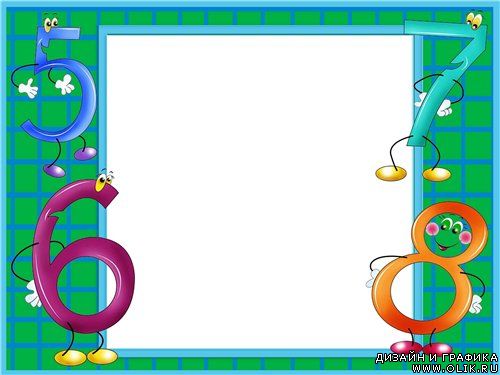 Matematika
2-sinf
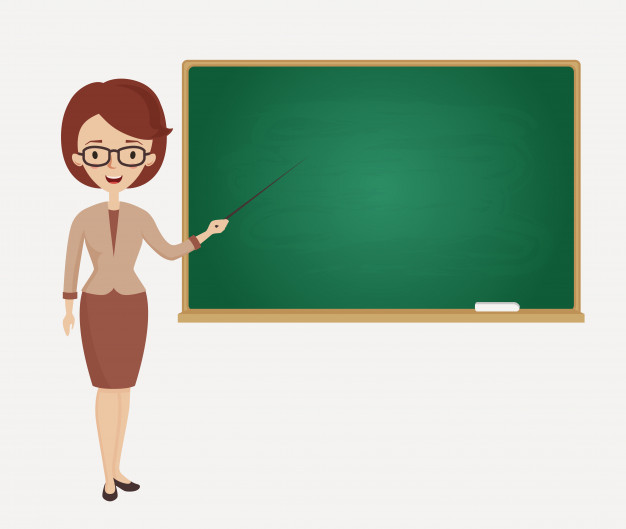 Mavzu: Bir xonali sonlarning ko‘paytirish jadvali (14-dars. 83-bet)
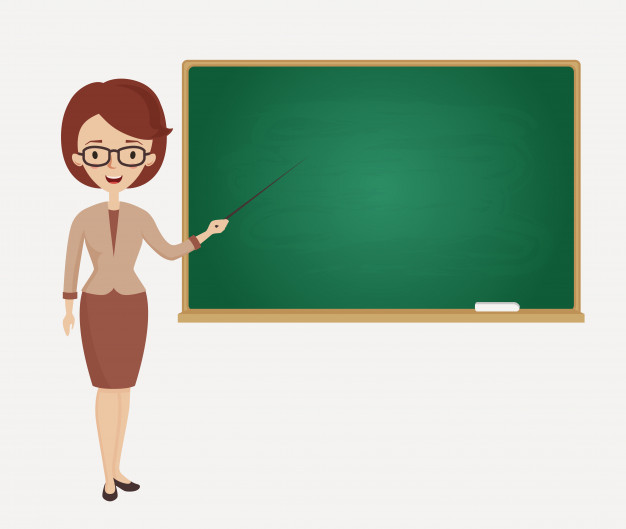 Mustaqil topshiriqni  	   tekshiramiz: 
       82-bet. 5-misol
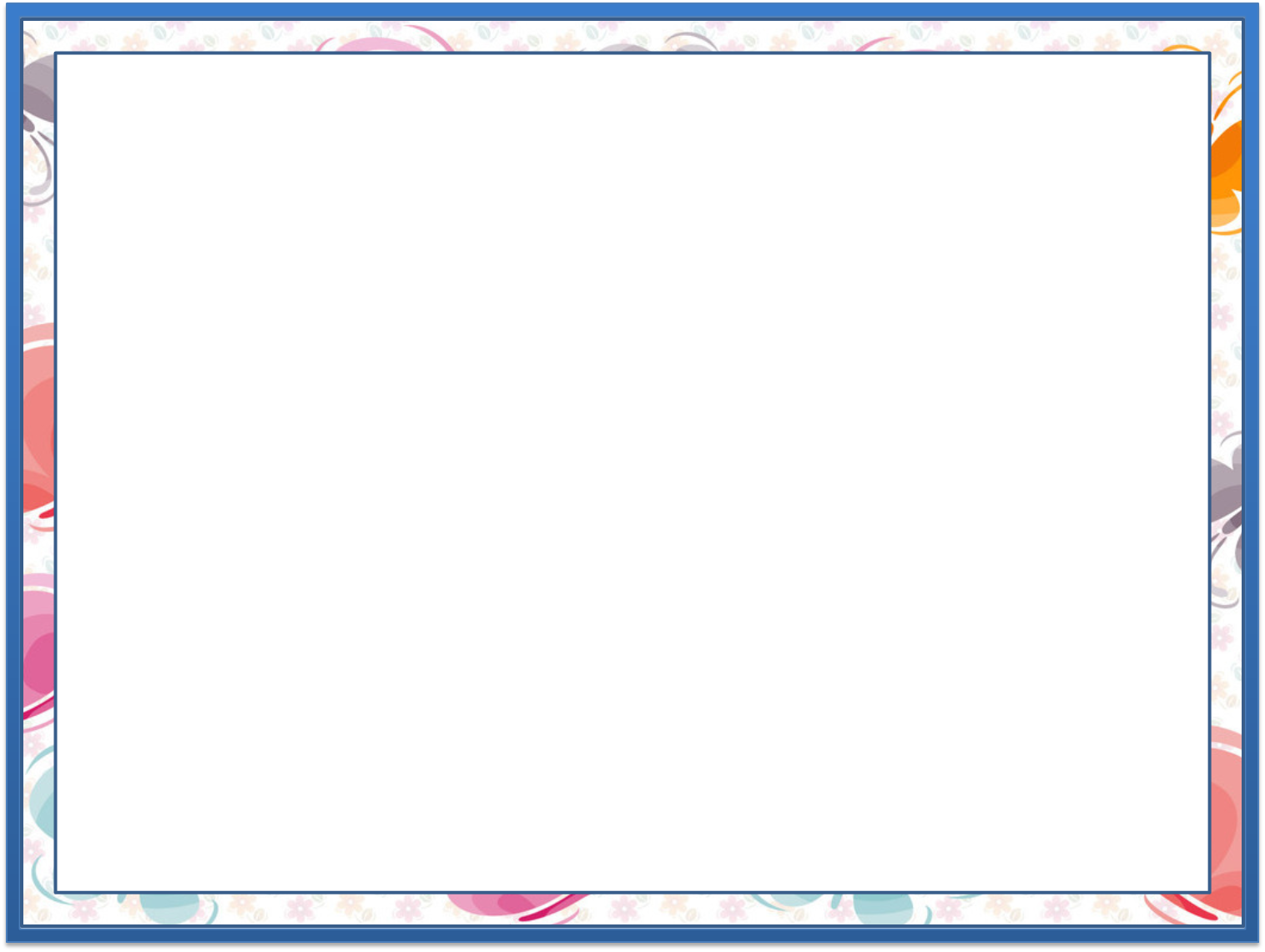 Bo‘sh kataklarni to‘ldiramiz.
		(82-bet)
5.
·        = 20
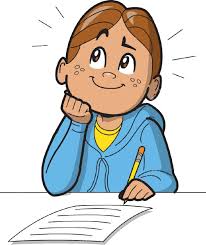 2
10
·        = 20
10
2
10
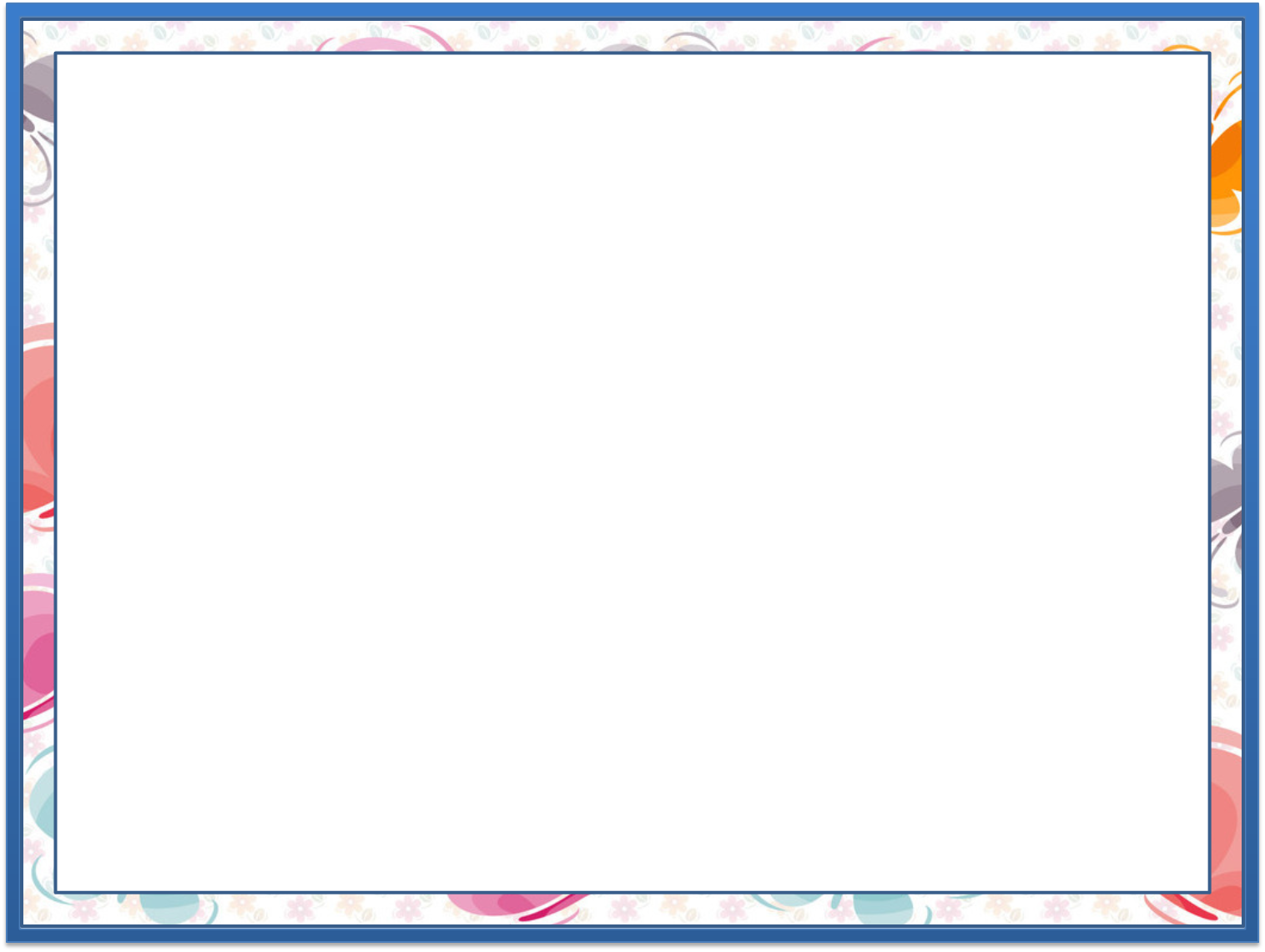 Bo‘sh kataklarni to‘ldiramiz.
		(82-bet)
5.
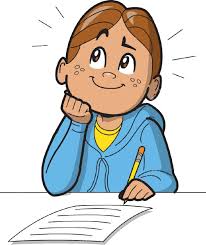 6
·        =
10
60
10
60
·        =
6
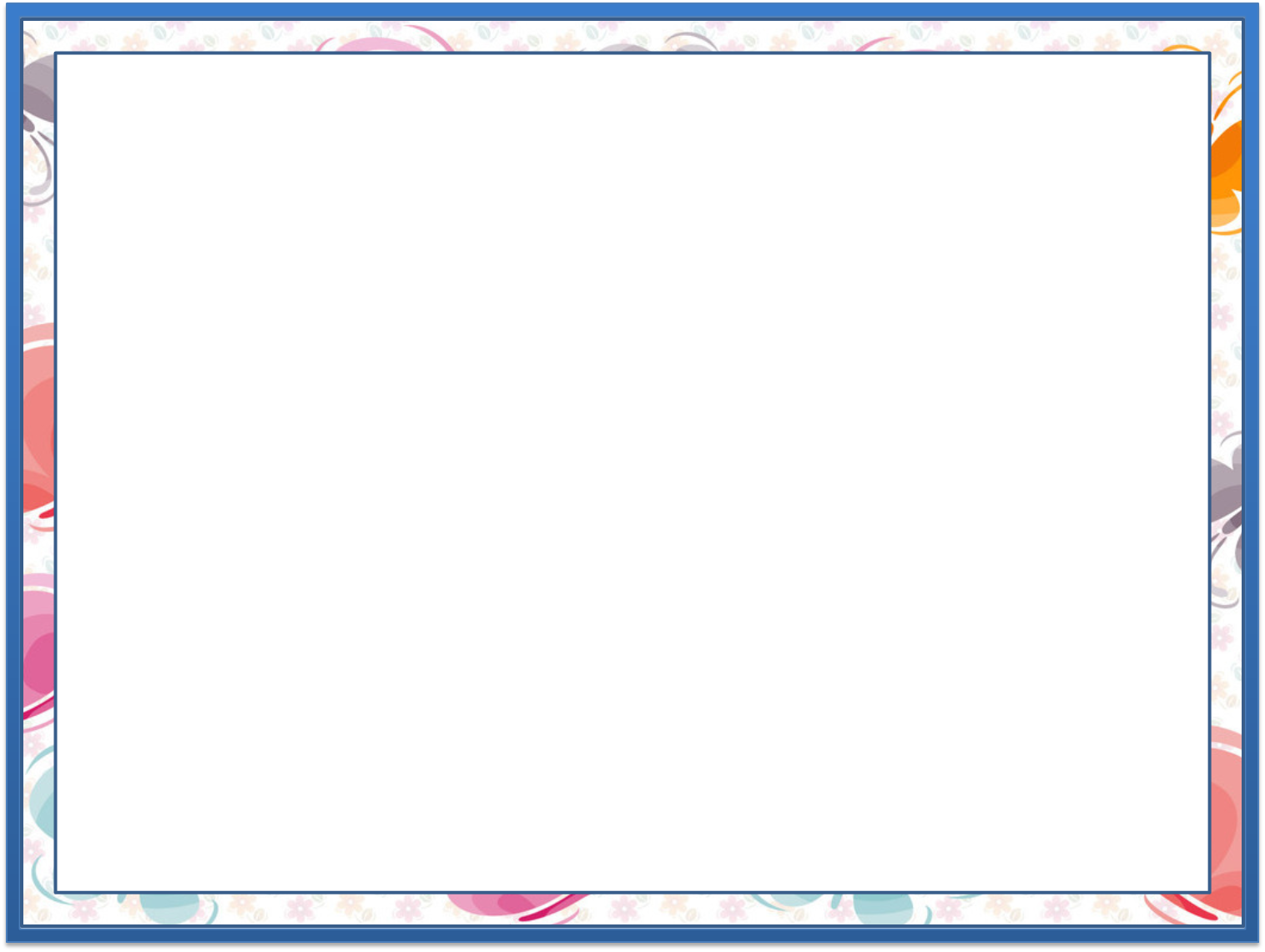 Ko‘paytirishlarni jadvalda takrorlaymiz.
1.
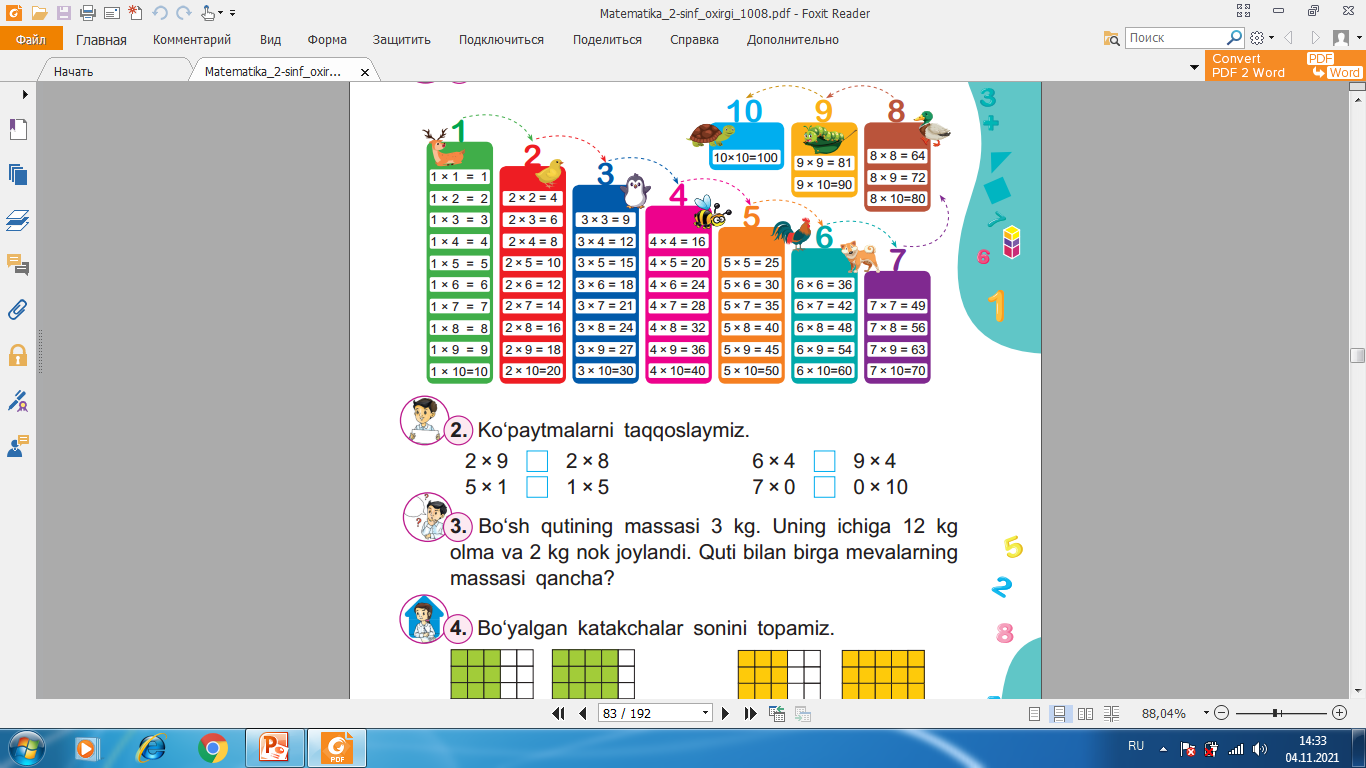 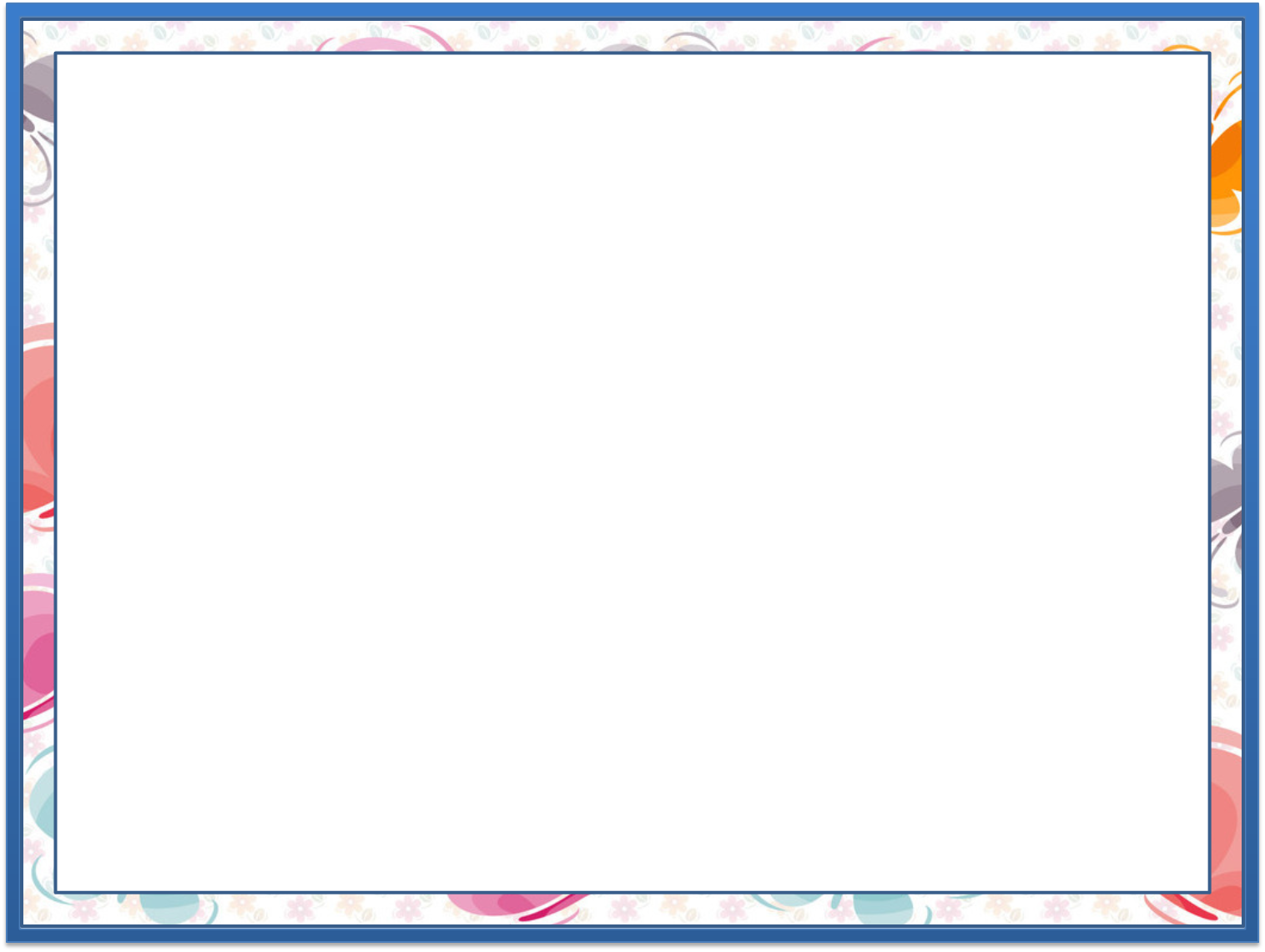 2.
Ko‘paytmalarni taqqoslaymiz. (83-bet)
24
36
18
16
>
>
2 · 9		2 · 8			6 · 4		9 · 4
5
5
0
0
=
=
5 · 1		1 · 5			7 · 0		0 · 10
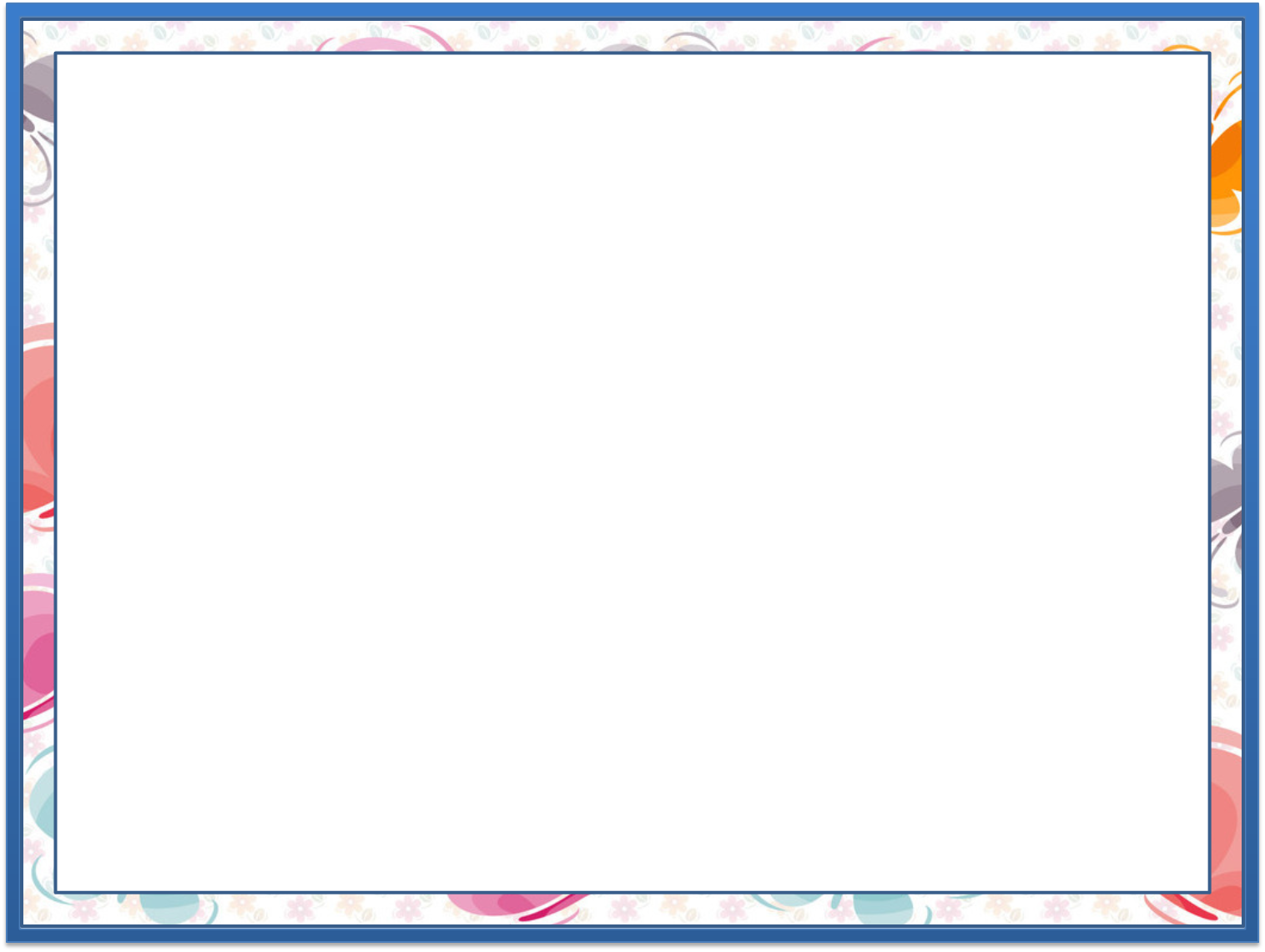 3-masala
Bo‘sh qutining massasi 3 kg. Uning ichiga 12 kg olma va 2 kg nok joylandi. Quti bilan birga mevalarning massasi qancha?
Yechish:
1) 12+2=14 (kg) – meva
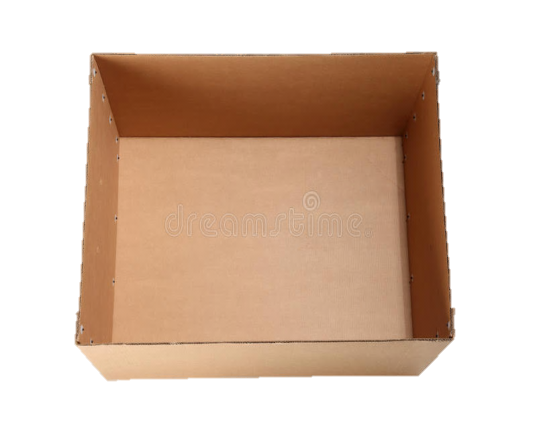 ?
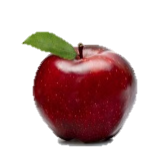 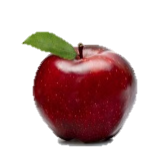 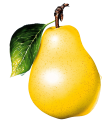 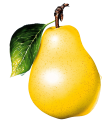 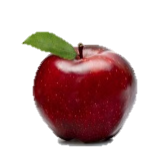 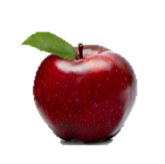 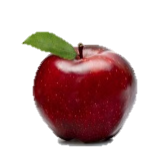 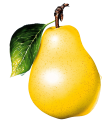 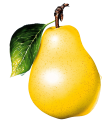 2) 3+14=17 (kg) – jami
Javob: jami massa 17 kg.
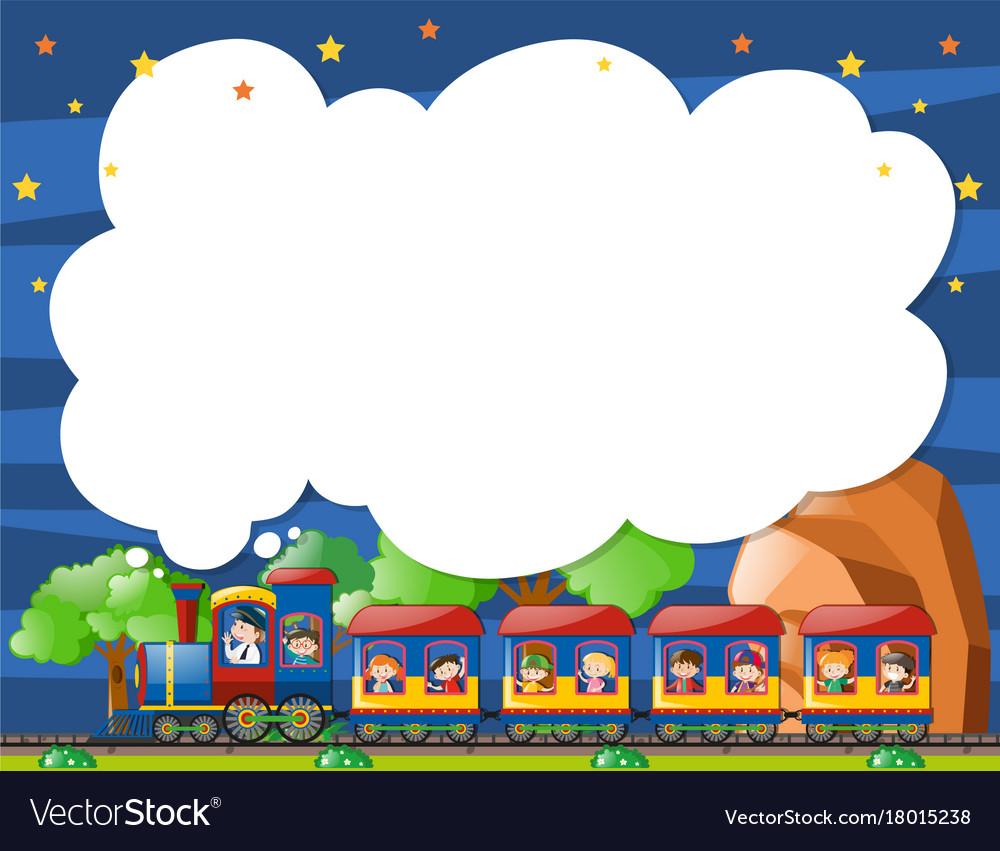 Mustaqil topshiriq:
83-bet. 4-misol
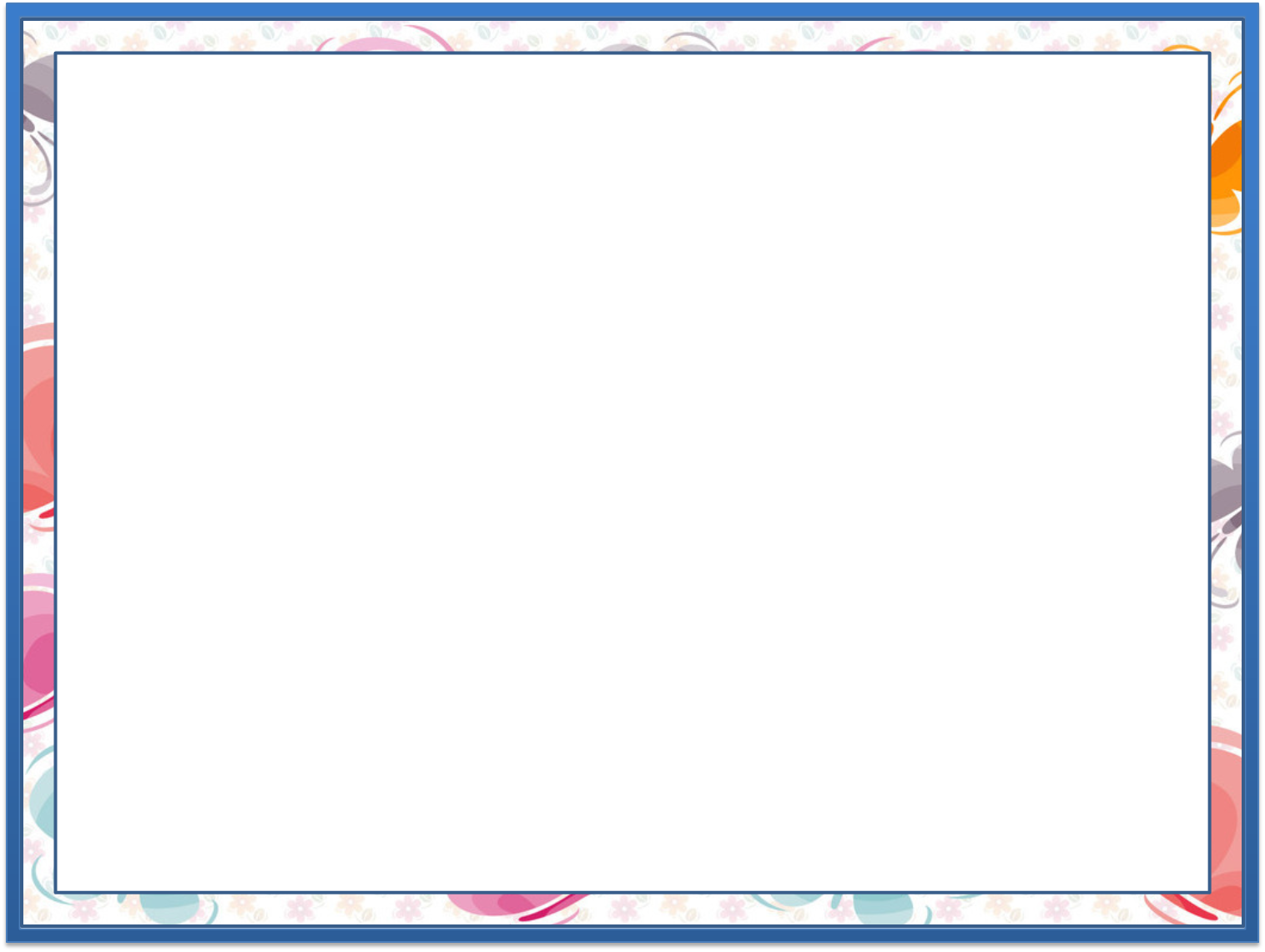 Bo‘yalgan katakchalar sonini topamiz. 			(83-bet)
4.
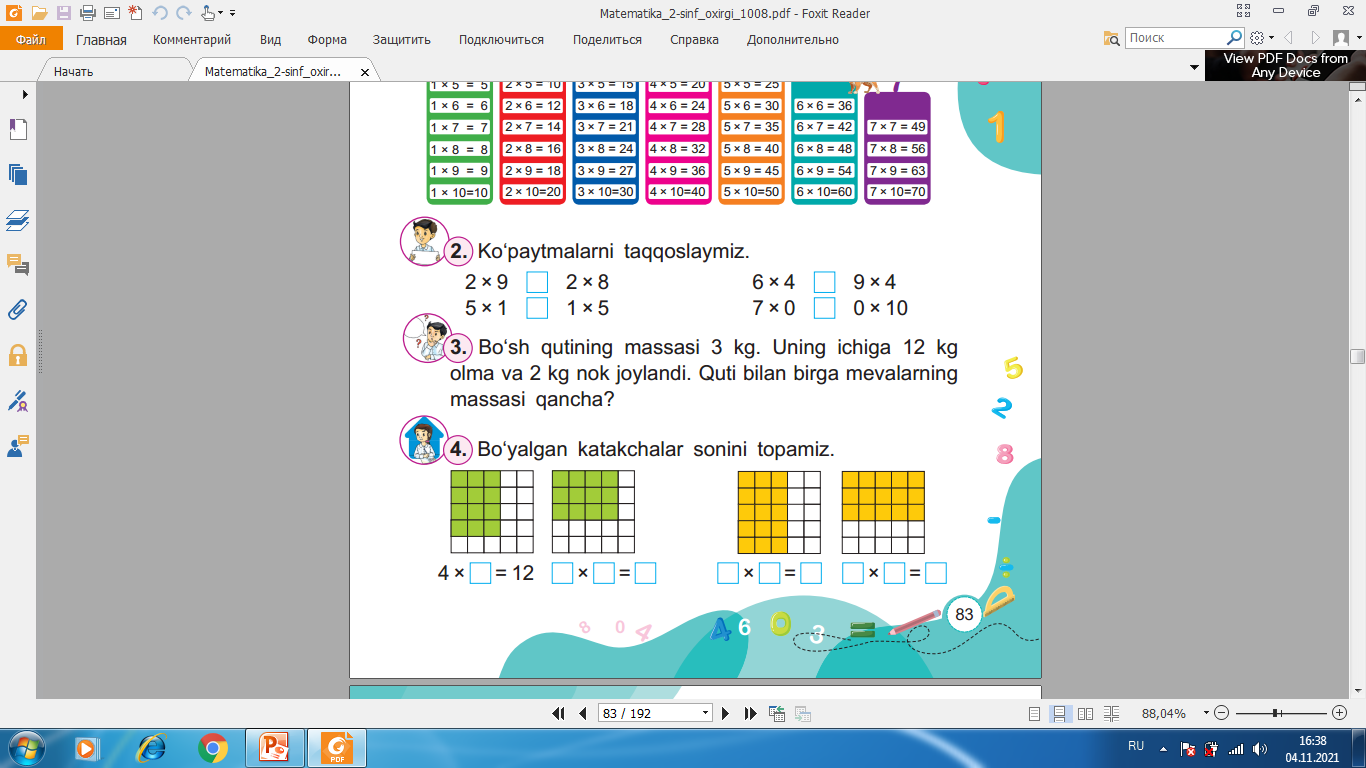 4 ·	    = 12
3
·	    =
·	    =
·	    =
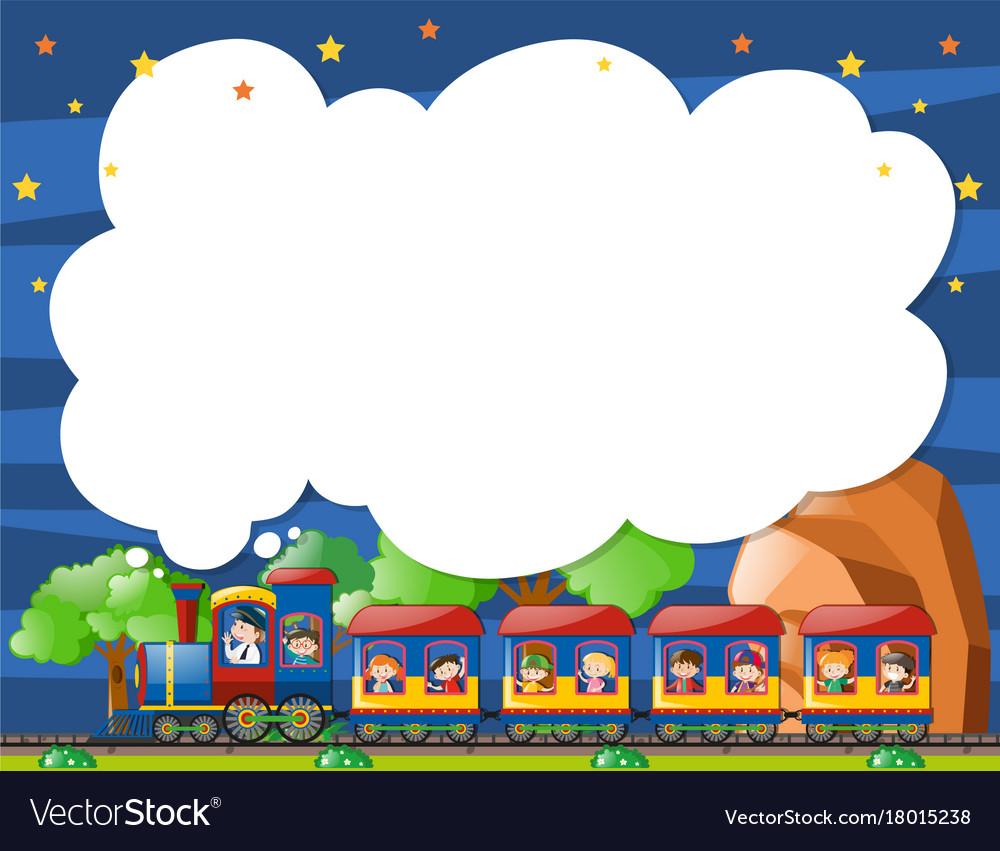 E’tiboringiz 
uchun rahmat!